Алтайский краевой центр диагностики и консультирования
Тел. 8 3852 50-04-72,  8 3852 50-04-71, 
сайт: akcdk22.ru     электронная почта: info@akcdk22.ru
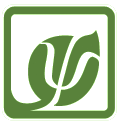 «оказание ппмс-помощи обучающимся с трудностями в обучении, развитии и социальной адаптации»
Вдовина Елена Григорьевна, заместитель директора КГБОУ «АКЦДК»
Алтайский краевой центр диагностики и консультированияТел. 8 3852 50-04-72, 8 3852 50-04-71, сайт: akcdk22.ru     электронная почта: info@akcdk22.ru
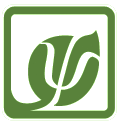 Под школьными трудностями понимается весь комплекс проблем, которые возникают у ребенка при систематическом обучении и приводят к ухудшению состояния здоровья, к нарушению социально-психологической адаптации, а затем и к снижению успешности обучения. 
Психолого-педагогическое сопровождение включает:
создание условий, направленных на сохранение и развитие физического, социального и психологического здоровья ребенка, обеспечение его эмоционального благополучия;
оказание своевременной и эффективной ППМС-помощи тем категориям обучающихся, которые в силу особенностей своего биологического, психологического и социального развития испытывают трудности в обучении: дети с ОВЗ, дети-инвалиды, дети с СДВГ, обучающиеся, характеризующиеся несформированностью (или нарушением) различных аспектов психической деятельности.
Алтайский краевой центр диагностики и консультированияТел. 8 3852 50-04-72, 8 3852 50-04-71, сайт: akcdk22.ru     электронная почта: info@akcdk22.ru
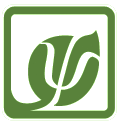 Группы обучающихся с ограниченными возможностями здоровья 
(по ФГОС начального общего образования обучающихся с ОВЗ, утвержденного приказом Минобрнауки Российской Федерации от 19.12.2014 № 1538)
Глухие;
Слабослышащие и позднооглохшие;
Слепые;
Слабовидящие;
С тяжелыми нарушениями речи;
С нарушениями опорно-двигательного аппарата;
С задержкой психического развития;
С расстройствами аутистического спектра;
Со сложными дефектами
Нормативные документы
Федеральный Закон от 26.12.2012 № 273-ФЗ «Об образовании в Российской Федерации»
Приказ Министерства образования и науки Российской Федерации от 19.12.2014 № 1598 «Об утверждении ФГОС начального общего образования обучающихся с ОВЗ»;
Приказ Министерства образования и науки Российской Федерации от 06.10.2009 № 373 «Об утверждении ФГОС начального общего образования»
Приказ Министерства образования и науки Российской Федерации от 30.08.2013 № 1015 «Об утверждении порядка организации и осуществления образовательной деятельности по основным общеобразовательным программам»
Письмо Минобразования РФ от 27.03.2000 № 27/901б «О психолого-медико-педагогическом консилиуме (ПМПк) образовательного учреждения»
Постановление Администрации Алтайского края от 30.01.2013 № 37 «Об утверждении Положения об организации психолого-педагогического сопровождения образования детей-инвалидов, реализующих образовательные программы начального, общего, основного общего и среднего образования»
Приказ Главного управления образования и молодежной политики Алтайского края от 02.09.2014 № 4664 «Об организации ППМС-помощи обучающимся, испытывающим трудности в освоении основных общеобразовательных программ, развитии и социальной адаптации в образовательных организациях Алтайского края»
Алтайский краевой центр диагностики и консультированияТел. 8 3852 50-04-72, 8 3852 50-04-71, сайт: akcdk22.ru     электронная почта: info@akcdk22.ru
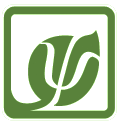 Алтайский краевой центр диагностики и консультированияТел. 8 3852 50-04-72, 8 3852 50-04-71, сайт: akcdk22.ru     электронная почта: info@akcdk22.ru
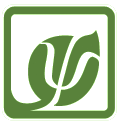 Алтайский краевой центр диагностики и консультированияТел. 8 3852 50-04-72, 8 3852 50-04-71, сайт: akcdk22.ru     электронная почта: info@akcdk22.ru
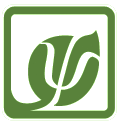 Алтайский краевой центр диагностики и консультированияТел. 8 3852 50-04-72, 8 3852 50-04-71, сайт: akcdk22.ru     электронная почта: info@akcdk22.ru
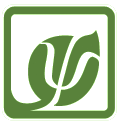 Структура занятия:

Игра-разминка 
Дыхательное упражнение
Кинезиологическое упражнение
Игра на развитие средств общения
Игра на ослабление негативных эмоций
Игра на развитие внимания, произвольности
Упражнение на саморегуляцию
Алтайский краевой центр диагностики и консультированияТел. 8 3852 50-04-72, 8 3852 50-04-71, сайт: akcdk22.ru     электронная почта: info@akcdk22.ru
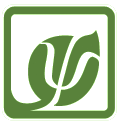 В случае отсутствия ППМС-сопровождения детей с СДВГ к подростковому возрасту
нарастают нарушения поведения, агрессивность: «бунтарский дух», отрицание авторитетов, незрелое и безответственное поведение, тяга к употреблению алкоголя и наркотиков, асоциальным поступкам;
усиливаются трудности во взаимоотношениях в семье и со сверстниками;
ухудшается успеваемость: проблемы с учебой существуют, только для родителей, а сам ребенок считает, что у него все в порядке (или не позволяет себе эти проблемы осознать);
психологический инфантилизм: подросток перекладывает ответственность за свои поступки на внешние факторы: других людей, обстоятельства, везения, неудачу и не в состоянии оценить, как негативные, так и позитивные последствия своих поступков. ;
взрослые ждут от подростка соответствующих возрасту самостоятельности, ответственности, умения организовать свою деятельность. Ребенок же не проявляет таких умений в результате незрелости мозговых структур, которая не позволяет испытывать чувство ответственности в той степени, в какой ожидают от него взрослые.
Алтайский краевой центр диагностики и консультированияТел. 8 3852 50-04-72, 8 3852 50-04-71, сайт: akcdk22.ru     электронная почта: info@akcdk22.ru
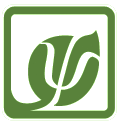 Понятие «задержка психического развития»
Обучающиеся с негрубыми (слабо выраженными) отклонениями в функционировании центральной нервной системы, подтвержденные ПМПК и препятствующие получению образования без специальных условий:
Замедленный темп развития (маленький словарный запас, дефицитарность свойств внимания, преобладание наглядной памяти над словесной, низкий уровень сформированности всех мыслительных операций: анализа, синтеза, обобщение, переноса, абстракции)
Быстрая истощаемость психических функций
Низкая продуктивность и произвольная регуляция психических процессов
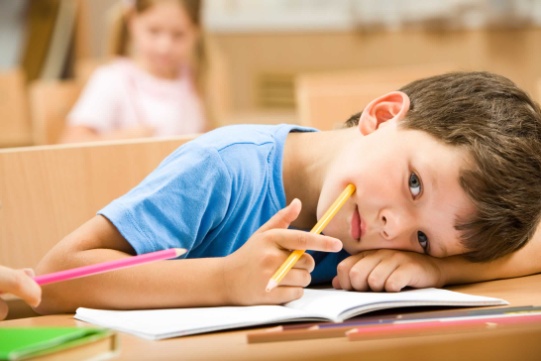 Алтайский краевой центр диагностики и консультированияТел. 8 3852 50-04-72, 8 3852 50-04-71, сайт: akcdk22.ru     электронная почта: info@akcdk22.ru
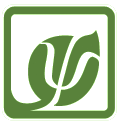 Особые образовательные потребности для обучающихся с ЗПР:
увеличение сроков освоения адаптированной основной образовательной программы начального общего образования до 5 лет (при пятидневной недели обучения);
наглядно-действенный характер содержания образования;
упрощение  системы  учебно-познавательных  задач,  решаемых  в  процессе  образования;
специальное  обучение  «переносу»  сформированных  знаний  и  умений  в  новые  ситуации взаимодействия с действительностью;
необходимость постоянной актуализации знаний, умений и одобряемых обществом  норм поведения;
обеспечение  особой  пространственной  и  временной  организации  образовательной среды с учетом функционального состояния центральной нервной системы и нейродинамики  психических процессов обучающихся с ЗПР;
использование  преимущественно  позитивных  средств  стимуляции  деятельности  и поведения;
стимуляция  познавательной  активности,  формирование  потребности  в  познании  окружающего мира и во взаимодействии с ним;
специальная  психокоррекционная  помощь,  направленная  на  формирование произвольной саморегуляции в условиях познавательной деятельности и поведения;
специальная  психокоррекционная  помощь,  направленная  на  формирование способности  к  самостоятельной  организации  собственной  деятельности  и  осознанию  возникающих  трудностей,  формированию  умения  запрашивать  и  использовать  помощь взрослого;
специальная психокоррекционная  помощь, направленная  на  развитие  разных  форм  коммуникации;
специальная психокоррекционная помощь, направленная на формирование навыков социально  одобряемого  поведения  в  условиях  максимально  расширенных  социальных контактов.